Unit 3  Welcome to our school!
Task
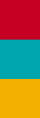 WWW.PPT818.COM
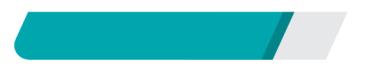 课前自主预习
Period 5　Task & Self­assessment
letter
few
Period 5　Task & Self­assessment
一些，少量
走路，步行
far away from
all the best
go to school on foot/walk to school
Period 5　Task & Self­assessment
Thanks             for
a                 few
far             away             from
Period 5　Task & Self­assessment
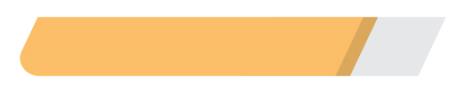 课堂互动探究
词汇点睛
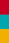 get to 到达
[观察] It takes me about an hour to get to school.
到学校大约花费我一小时。
My uncle gets home late every day.
我叔叔每天很晚到家。
Period 5　Task & Self­assessment
[辨析] arrive, get to与reach
三者都有“到达”之意。



 注意：arrive和get是不及物动词，后面加介词才能和表示地点的名词连用；但当这两个词后接地点副词here, there, home 等时，则不加任何________。
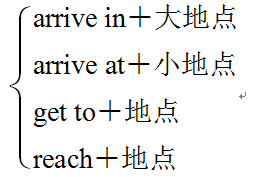 介词
Period 5　Task & Self­assessment
活学活用
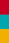 What time does your sister ______ school in the morning?
A. arrive
B. get to
C. arrive in
D. reach to
B
Period 5　Task & Self­assessment
句型透视
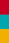 1　Thanks for your letter. 谢谢你的来信。
[探究] thanks for意为“因……而感谢你”，相当于thank you for。for为________，其后接名词、代词或动名词作宾语。
Thanks for your help.谢谢你的帮助。
Thank you for helping me.谢谢你帮助我。
介词
Period 5　Task & Self­assessment
[拓展] thanks to 意为“由于；多亏；因为”。
Thanks to your help, my room looks much tidier.
多亏你的帮助，我的房间看起来整洁多了。
Period 5　Task & Self­assessment
活学活用
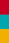 谢谢你来参加我的生日聚会。
________ ________ ________ to my birthday party.
Thanks            for             coming
Period 5　Task & Self­assessment
2　We only have a few classrooms.
      我们仅有几间教室。
[探究] few用作限定词，意为“很少的；几乎没有的”，表示________意义；a few意为“少数；几个”，表示________意义。few, a few后均接可数名词________形式。
肯定
否定
复数
Period 5　Task & Self­assessment
[辨析] few, a few, little与a little
Period 5　Task & Self­assessment
活学活用
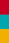 In our school ________ students like English, but ________ of them can speak English well.
A. a little; a few  		B. a few; few
C. a few; little  		D. a little; few
B
【解析】 students为可数名词复数，表示肯定意义用a few修饰，相当于some；表示否定意义用few修饰， few of them意为“他们当中几乎没有人”。故答案为B。
Period 5　Task & Self­assessment
3　I live far away from the school. 
     我住得离学校很远。
[探究] far away from 意为“离……远”。
Period 5　Task & Self­assessment
[拓展] (1)




(2)有数字表示距离时不用far。
The school is about three kilometres away from the zoo. 
学校离动物园大约3公里。
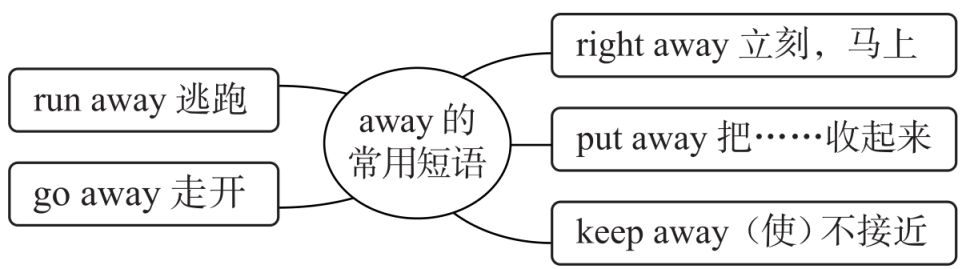 Period 5　Task & Self­assessment
活学活用
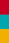 我家离学校远，因此我乘公共汽车去上学。
My home ________ ________ ________ ________ the school. So I ________ ________ ________ by bus.
is                 far              away             from
go                 to              school